21 лютого-День Рідної Мови
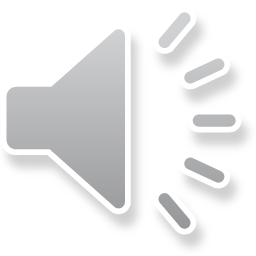 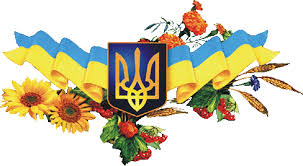 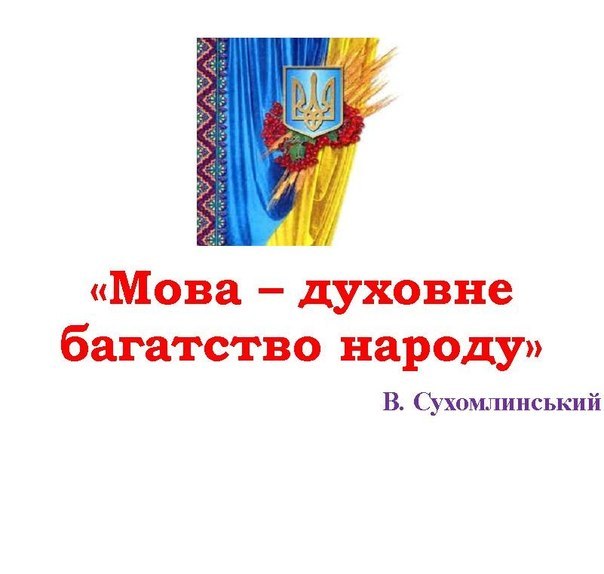 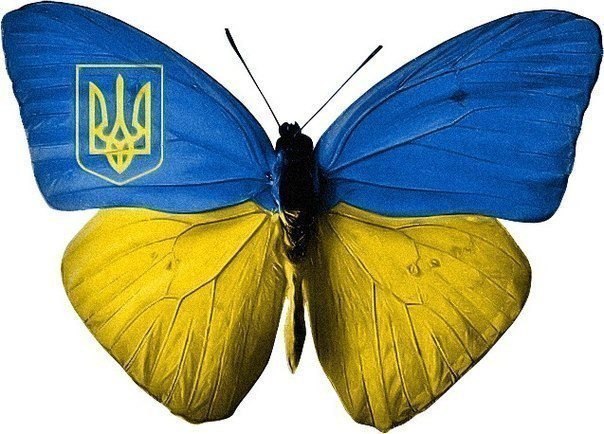 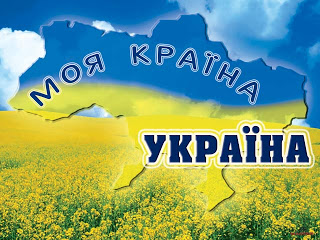 Найчарівніша мова з усіх мов…
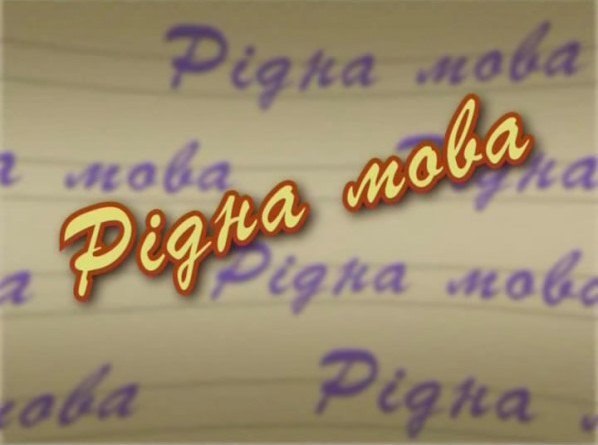 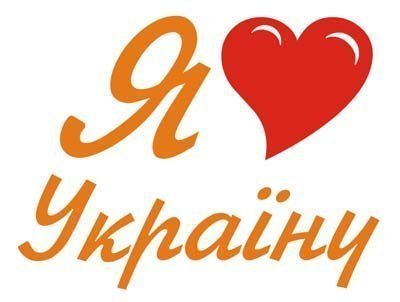 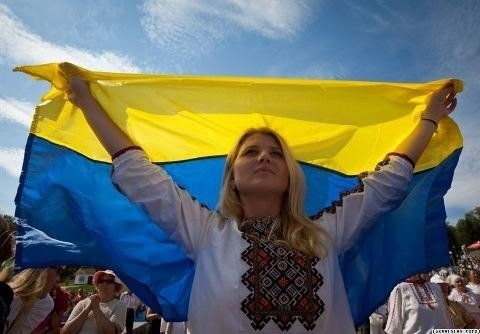 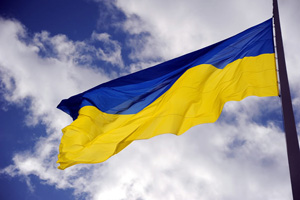 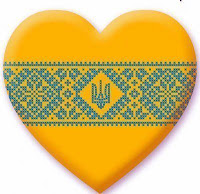 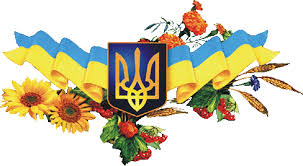 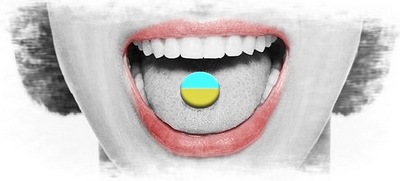 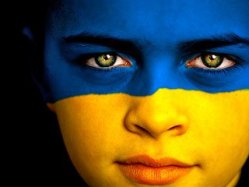 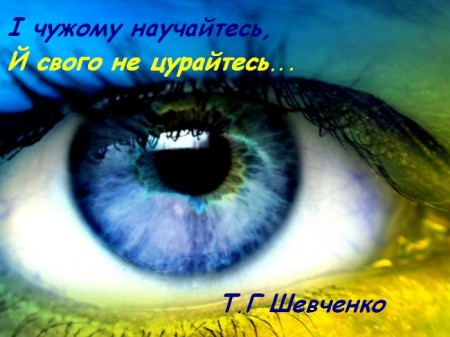 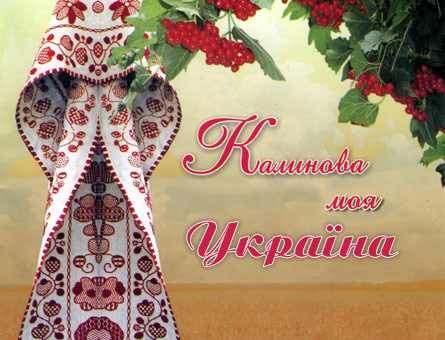 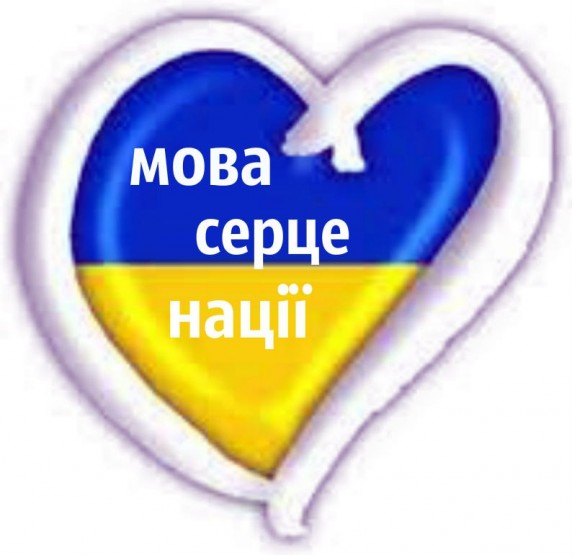 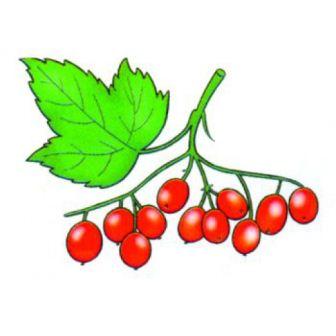 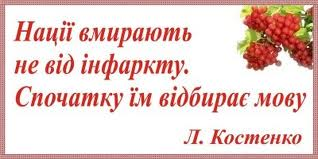 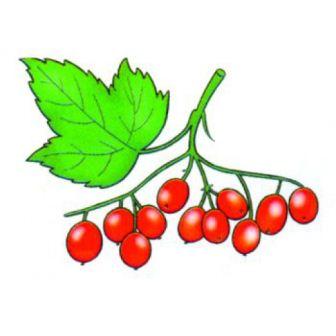